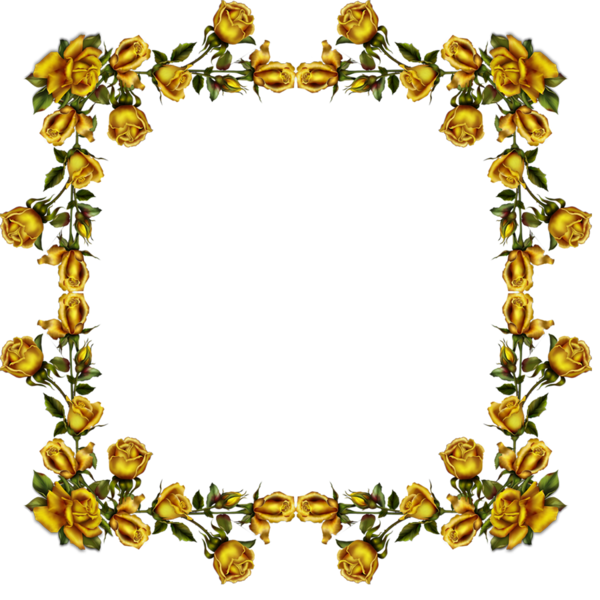 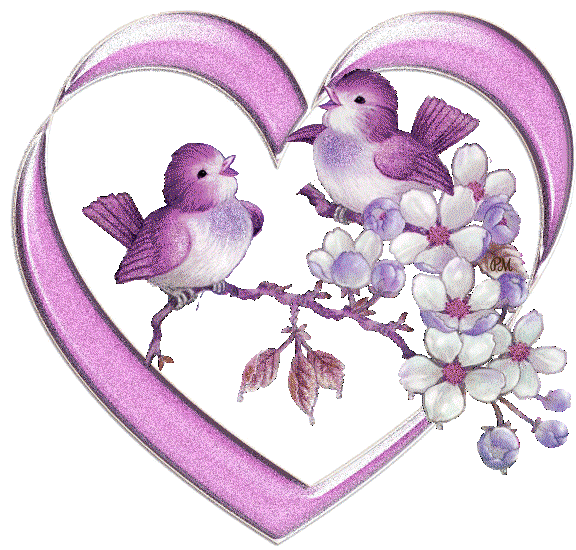 Неверующий муж освящается женой верующей.
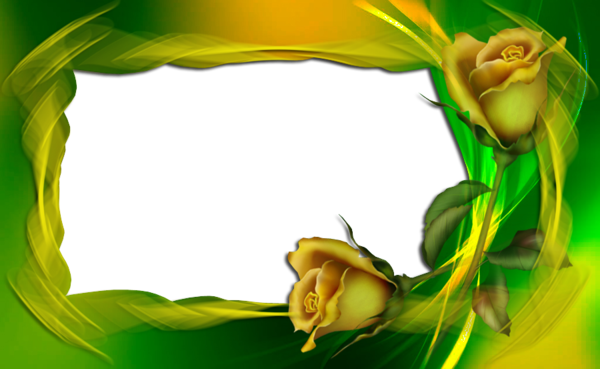 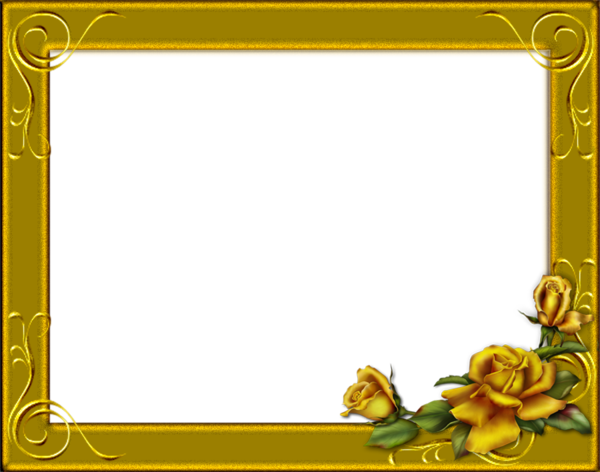 1 Коринфянам 7 : 14
Неверующий муж освящается женой верующей.
[Speaker Notes: Как это может быть? Значит ли это, что при святой жене муж автоматически пред Богом тоже становится святым? Как это освящение происходит на практике?]
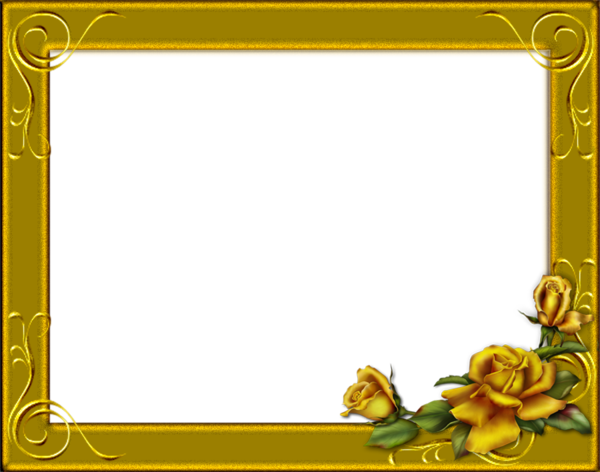 Глядя на праведную жену, под влиянием её поведения, муж может  уверовать, то есть освятиться.
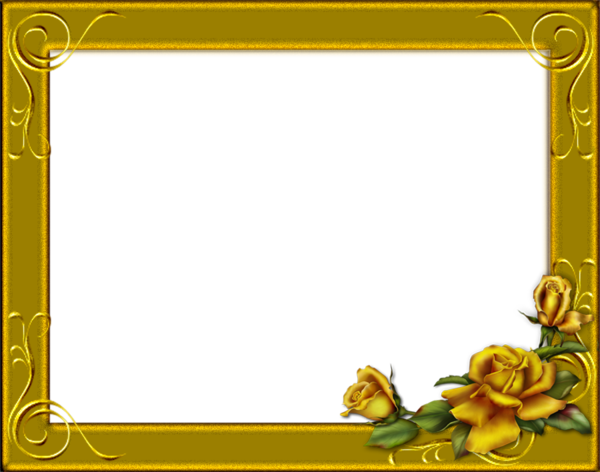 1 Коринфянам 7 : 14
В Библии есть обетование: " веруй в Господа Иисуса Христа, и спасёшься ты и весь дом твой".
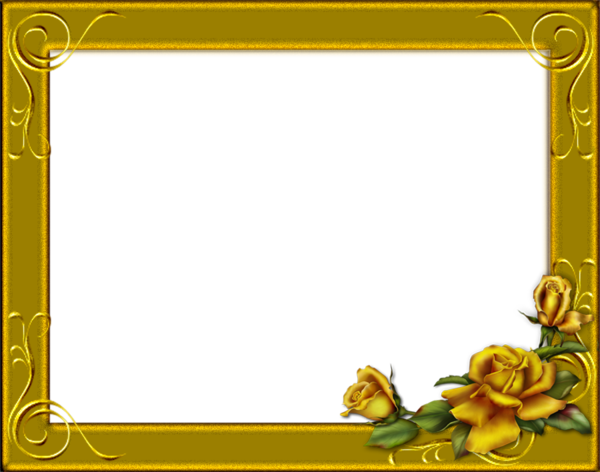 Во-первых молитва о том, чтобы Бог даровал покаяние мужу или жене
[Speaker Notes: . Если приходят мысли, что это невозможно, не верьте, даже если всё очень плохо - у нас есть Божье обетование. 
Во Имя Иисуса Христа, запрещать дьяволу ослеплять ум ещё не уверовавшего супруга (от духовной войны никуда не уйдёшь).]
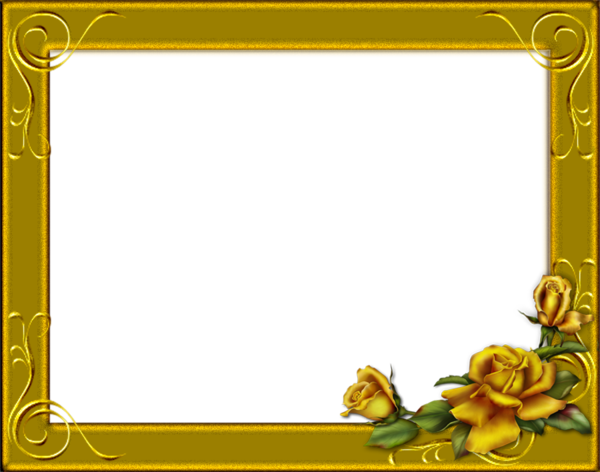 И, конечно же, чистая жизнь уверовавшей половинки.
[Speaker Notes: Никогда не опускайте руки, не пытайтесь заставлять, потому что по нашим молитвам Бог проводит большую подготовительную работу в разуме и в сердце неверующего человека, чтобы сделать его способным принять Слово Божье.]
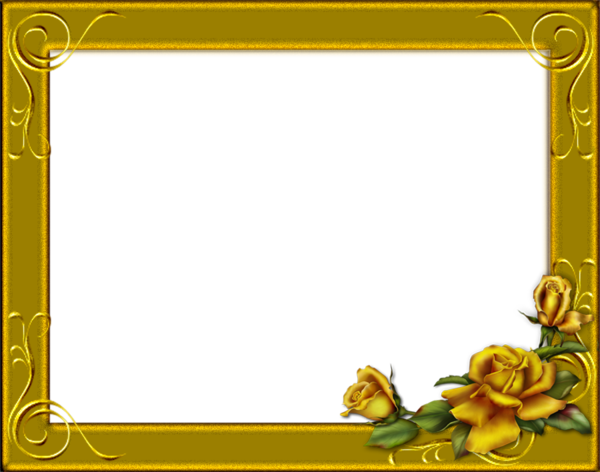 Есть обетование: " веруй в Господа Иисуса Христа, и спасёшься ты и весь дом твой".
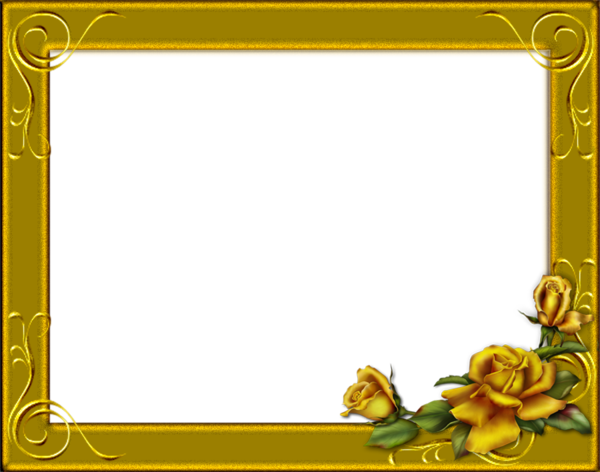 (1Кор.7:12-17)
12 Прочим же я говорю, а не Господь: если какой брат имеет жену неверующую, и она согласна жить с ним, то он не должен оставлять ее; 13 и жена, которая имеет мужа неверующего, и он согласен жить с нею, не должна оставлять его. 14 Ибо неверующий муж освящается женою верующею, и жена неверующая освящается мужем верующим. Иначе дети ваши были бы нечисты, а теперь святы. 15 Если же неверующий [хочет] развестись, пусть разводится; брат или сестра в таких [случаях] не связаны; к миру призвал нас Господь. 16 Почему ты знаешь, жена, не спасешь ли мужа? Или ты, муж, почему знаешь, не спасешь ли жены? 17 Только каждый поступай так, как Бог ему определил, и каждый, как Господь призвал. Так я повелеваю по всем церквам.
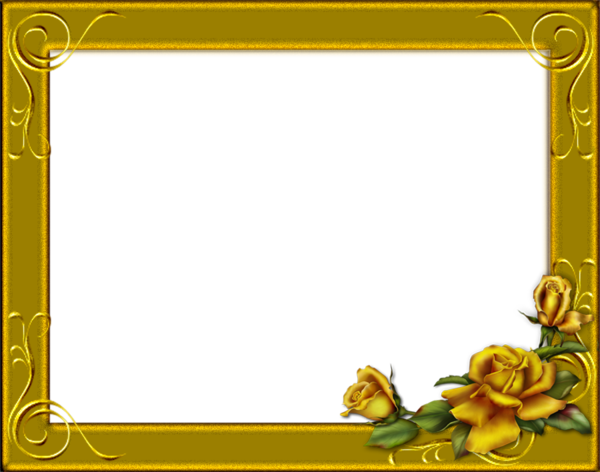 1 Коринфянам 7 : 14
Научиться познавать волю Божью можно только через личное общение с Богом.
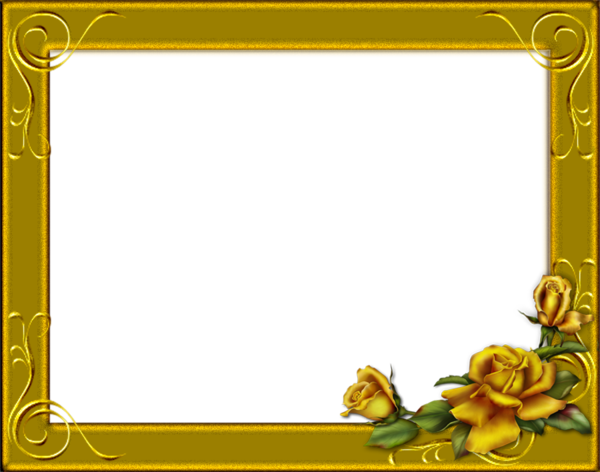 1 Коринфянам 7 : 14
А верующая жена и может стать той ступенькой, которая приблизит грешника к Богу. Сначала ненамного, а там, глядишь, всё ближе и ближе.
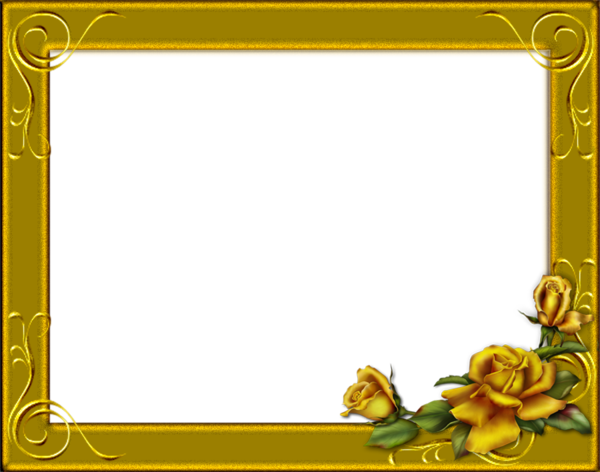 Иисус Навин,6:24
24 Раав же блудницу и дом отца ее и всех, которые у нее [были], Иисус оставил в живых , и она живет среди Израиля до сего дня , потому что она укрыла посланных , которых посылал Иисус для высмотрения Иерихона .
[Speaker Notes: Как вы думаете, что все которые с ней были, она их силой затащила, или они сами пришли потому, что уже верили, что это им надо.]
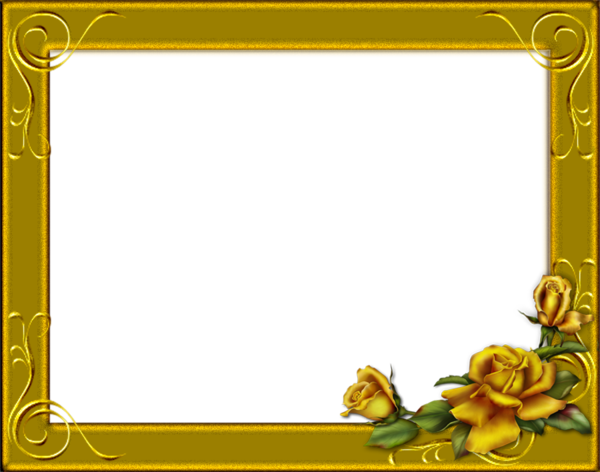 1 Коринфянам 7 : 14
Раав получила по вере 
(Иисус Навин 2:9-11; Евр.11-31), 
Божьи обетования срабатывают всегда, если только мы тверды и непоколебимы в вере.
 "Ибо без веры Богу угодить невозможно".
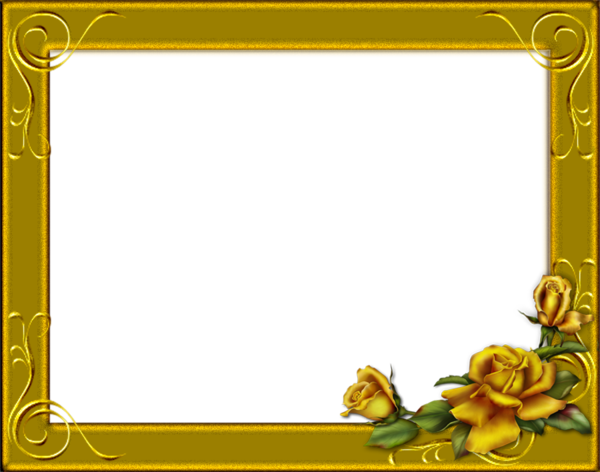 1 Коринфянам 7 : 14
У Бога воля человека с самого начала была неприкосновенной. Он так выбрал сему быть.
[Speaker Notes: Бог посылает человеку свидетельства, ситуации, мысли, верующих людей, чтобы услышал о Боге, покаялся и обратился к Нему. Свободу воли или выбора никто не отнимает.]
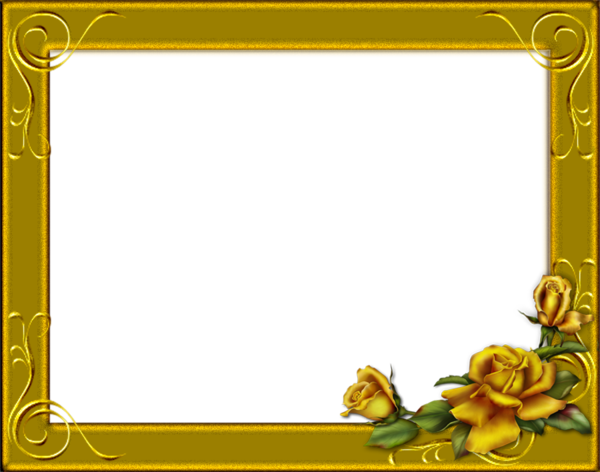 1 Коринфянам 7 : 14
Благоволение Божье на семью приходит не без заступнической молитвы верующего за своих домашних.
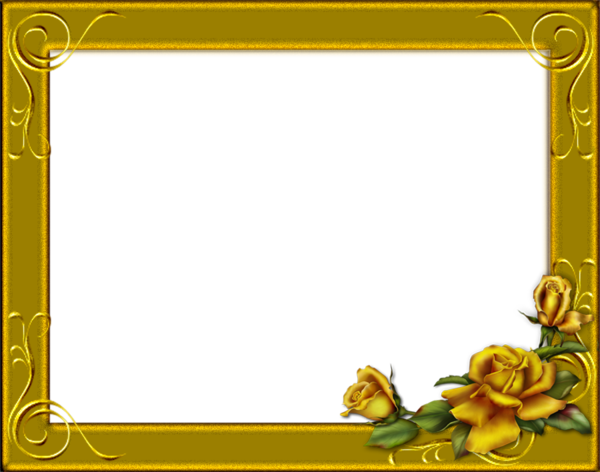 Павел пишет - не спасет ли жена мужа...
[Speaker Notes: Дело втом,что Господь говорит,что верующий-это свет и соль миру.Так что,если один из верующих супругов будет служить другому светом и солью,то у неверующего не будет повода ко греху и тем самым верующий из супрукгов приобретает другого(неверующего)для Господа.А о том,какими должны быть муж и жена написано в слове Божием.И еще написано,что муж глава и не написано,что только верующий глава,но-муж глава жены.Значит,поступать по слову Божию должна жена по отношению к неверующему мужу.Если в семье есмть верующий из супругов,то на нем и лежит ответственность перед Богом за семью.]
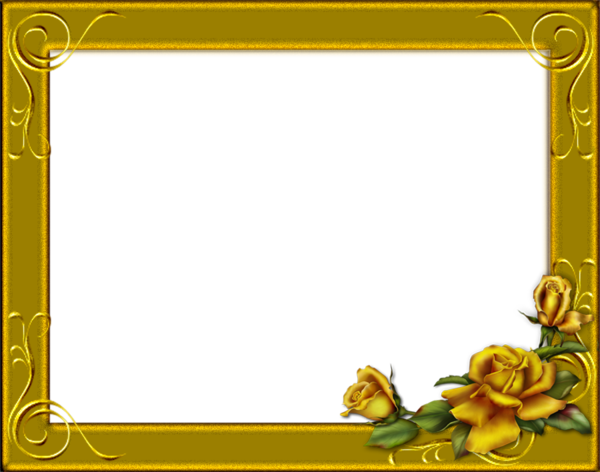 Вот недопонимаю я в чем смирение "смотреть на него снизу вверх " ??? уважительно относится надо не только к мужу, а приобретать таковое отношение ко всем людям и  в частности к себе.
[Speaker Notes: И уж это не смотреть снизу вверх. Может я как-то не так понимаю это выражение, но частенько слышу его, и под соусом какого-то раболепства.
Мужчин часто раздражает такое вот "смиренное послушание" .Почему нельзя уважать мужа и при этом оставаться союзником ему , а не прислужницей.]
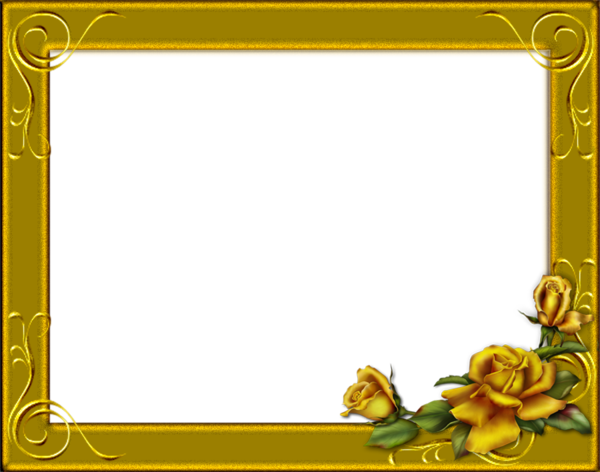 "когда муж вынуждает на грубости" .... грубить необязательно, но дать понять что что-то неприемлемо НАДО!!! И поверьте, муж оценит не только уважение к себе, но и уважение ваше к себе.
[Speaker Notes: Ведь проявляя неуважение к себе, вы показываете мужу что он живет с жалкой недостойно уважения женщиной..., а это прямое унижение мужчины...
 Вот такой вот замкнутый круг. Бог откроет истинное уважение к мужу и почтение к нему .]
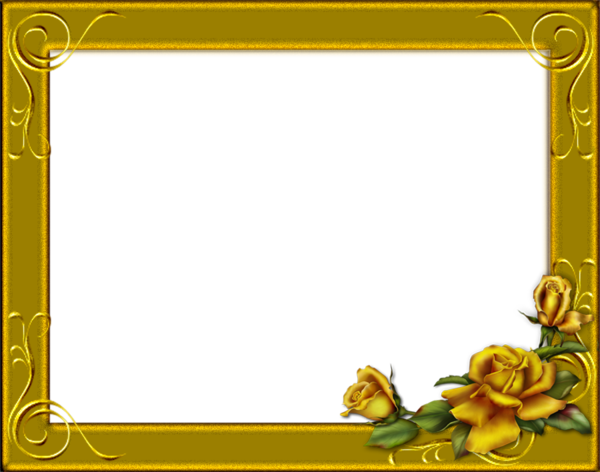 1 Коринфянам 7 : 14
Не надо насильно мужа никуда тащить.
[Speaker Notes: Это кажется, что ему все равно, а сами они за нами смотрят и все все подмечают. Так что сосредоточтесь на своих отношениях с Богом, а с мужем Господь как нибудь и сам разберется.  Так что вам, женам неверующих молиться и в Боге пребывать еще больше надо]
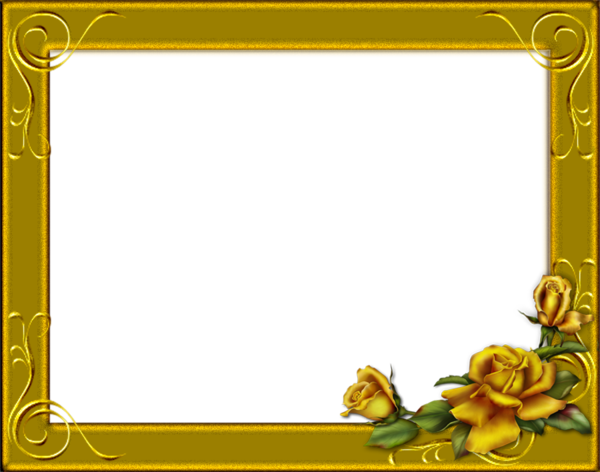 1 Коринфянам 7 : 14
Молитесь и верьте что всемогущий Бог Явит ему Свою милость и он спасется .Что с вашей стороны старайтесь делать все что от вас зависит .
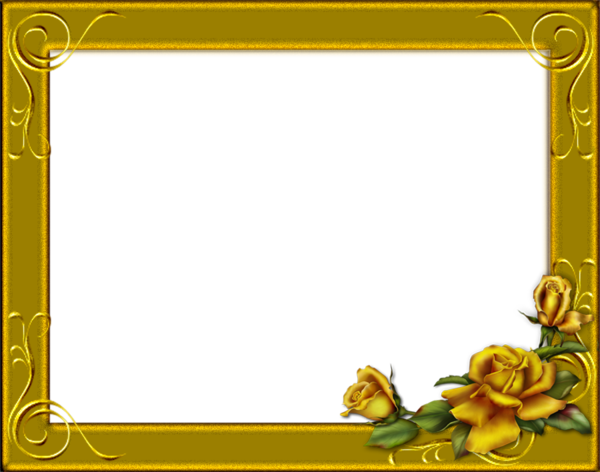 Быть женой неверующего мужа с одной стороны это испытание , с другой стороны это возможность научиться смиренномудрию и приобрести мужа для  Царствия Божия
[Speaker Notes: . Икак порой бывает трудно быть смиреной и послушной женой ,  когда муж вынуждает на грубость или на неповиновение .
Не давно я прочитала статью в которой говорилось о любви жены к мужу . Что бы муж любил жену , жена должна уважительно относится к мужу и смотреть на него снизу вверх , а не наоборот , и тогда муж видя смирение и уважение жены захочет узнать Того ,  В кого верит жена . Это трудно исполнить , но с молитвой и верой в Спасителя мы все можем .]
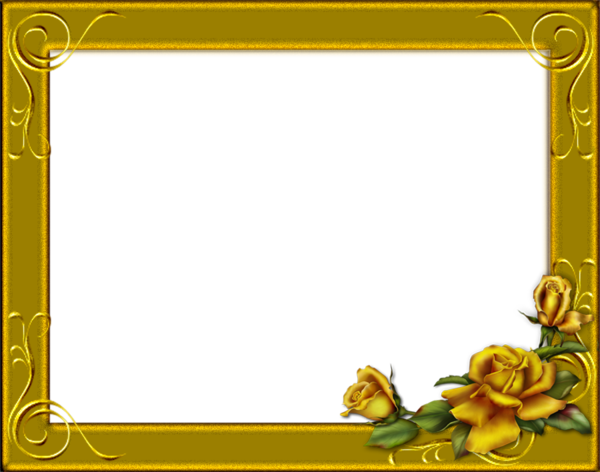 1 Коринфянам 7 : 14
Благоволение Божье на семью приходит не без заступнической молитвы верующего за своих домашних.
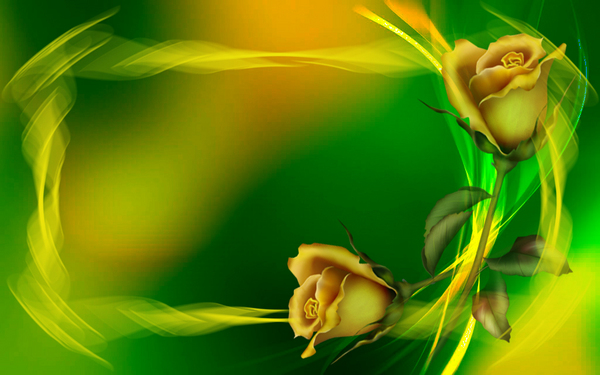